TUẦN 8
Thứ ba ngày 29 tháng 10 năm 2024
TIẾNG VIỆT
LUYỆN TẬP TẢ CÂY CỐI
KHỞI ĐỘNG
“
Có mấy kiểu mở bài và đó là những kiểu nào?
Mở bài trực tiếp
Mở bài gián tiếp
”
BÀI 4: KHO BÁU CỦA EM
BÀI VIẾT 3: LUYỆN TẬP TẢ CÂY CỐI
NỘI DUNG BÀI HỌC
01.
Tìm hiểu cách kết bài
02.
Viết đoạn kết bài
HOẠT ĐỘNG 1: 
TÌM HIỂU CÁCH KẾT BÀI
Em hãy đọc to kiến thức về các kiểu kết bài
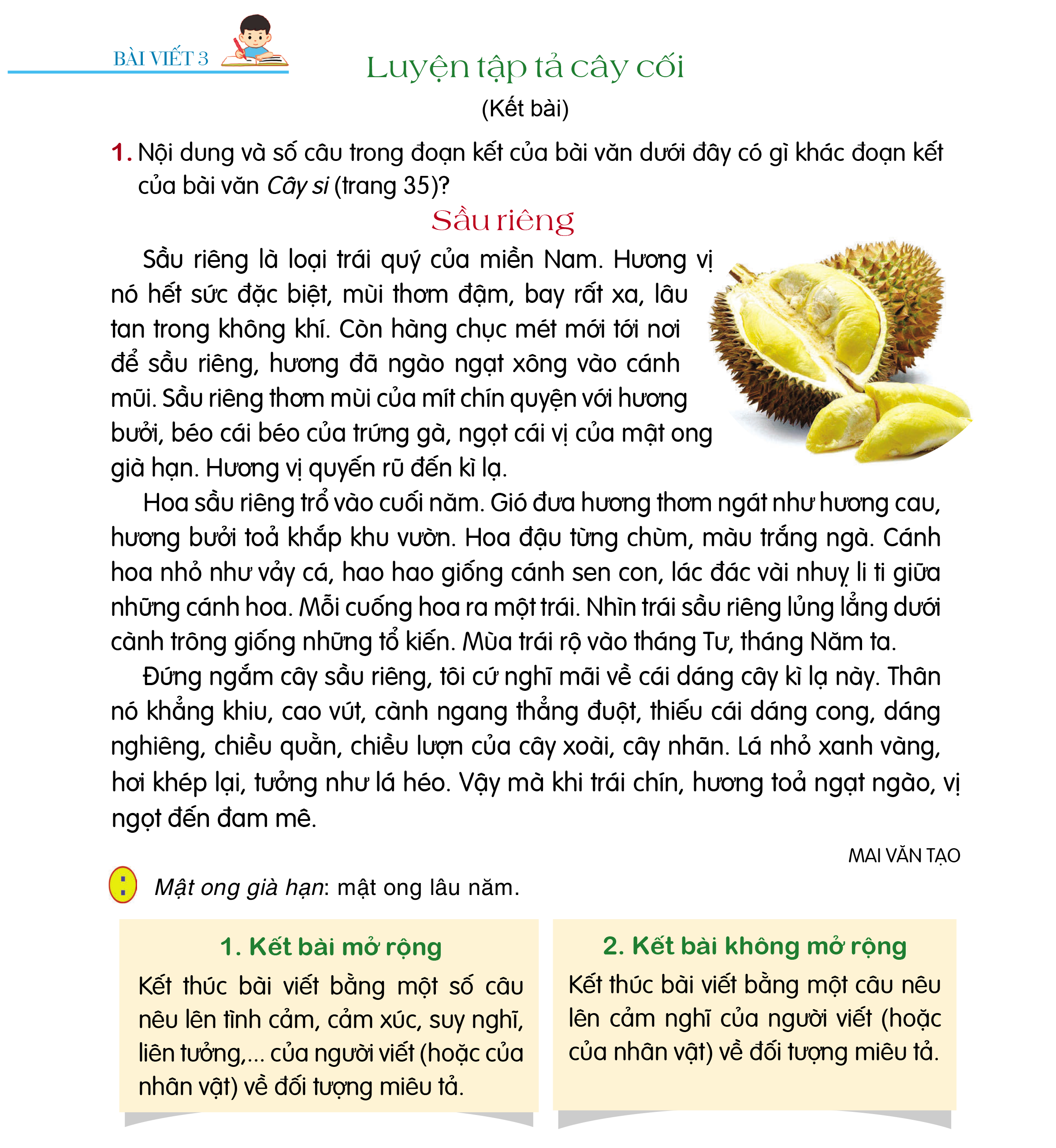 THẢO LUẬN NHÓM
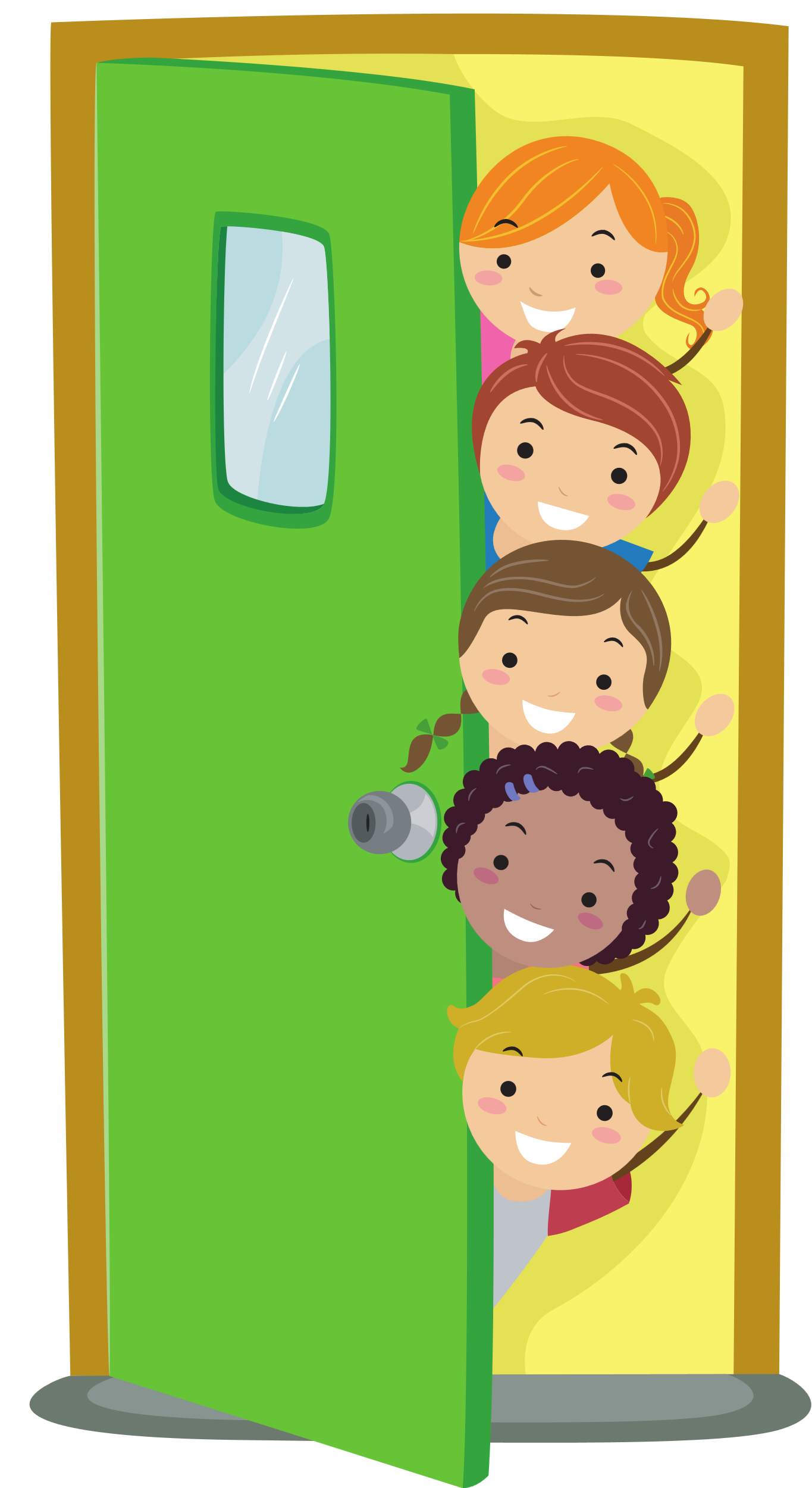 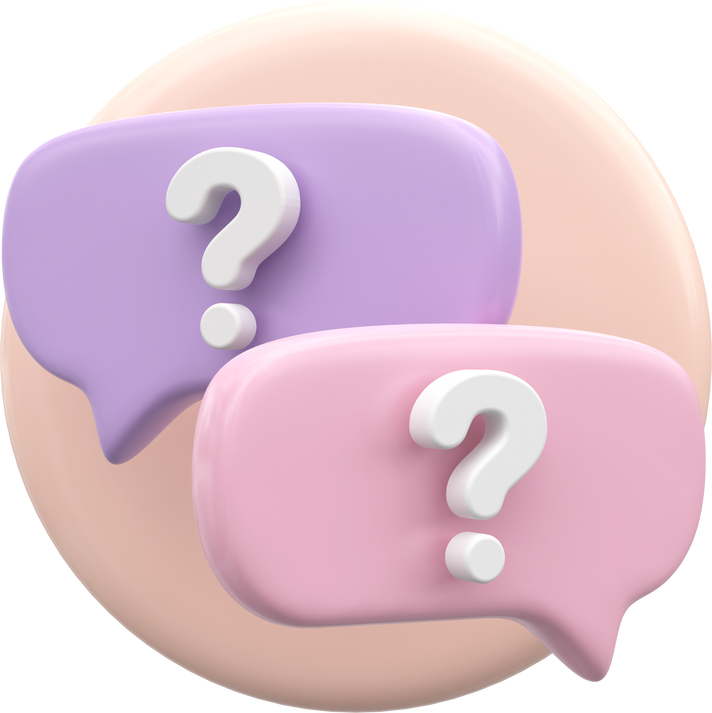 Em hãy đọc bài văn Sầu riêng trong SGK và trả lời câu hỏi: 
Nội dung và số câu trong đoạn kết của bài văn dưới đây có gì khác đoạn kết của bài văn Cây si (trang 35)?
TRẢ LỜI
Đoạn kết của bài văn Sầu riêng có nhiều câu hơn (4 câu), nêu suy nghĩ, liên tưởng, cảm xúc của tác giả.
Kết bài mở rộng
Đoạn kết của bài văn Cây si chỉ có 1 cầu nêu lên cảm nghĩ (cảm xúc, suy nghĩ) của tác giả.
Kết bài không mở rộng
HOẠT ĐỘNG 2: 
VIẾT ĐOẠN KẾT BÀI
Em hãy viết mở bài cho bài văn tả cây cối mà em đã lập dàn ý
b. Một đoạn kết bài không mở rộng
a. Một đoạn kết bài mở rộng
GỢI Ý TRẢ LỜI
a. Một đoạn kết bài mở rộng
Cây quất ngày tết tượng trưng cho sự sung túc, đủ đầy, mang đến niềm may mắn, sức sống và hy vọng cho gia chủ. Em rất thích cây quất và sẽ chăm sóc cây thật tốt để cây mãi xanh tươi như bây giờ.
b. Một đoạn kết bài không mở rộng
Nhìn những cây quất cho quả trĩu cành quanh năm, em càng thêm trân trọng công lao của những người nông dân như bác em.